Nueva Canción and its successors
Nueva canción chilena
Movement began in Chile (Violeta Parra) and Argentina (Atahualpa Yupanqui) in the 1950’s.  

Partially a result of migration to urban areas, as well as ethno-musicological explorations.  

Characterized by use of regional folk melodies and instruments as well as socio-political subject matter.

Songs are varied, and involve fusion of multiple styles (Andean, Spanish folklore, Cueca, Indigenous music) regularly featuring the guitar and South American wind or string instruments (quena, zampoña, charango)

Arose as a pushback to Chilean radio stations preference for European and North American content.    

Was deeply involved in the Allende government, both sponsored by it and helped its election
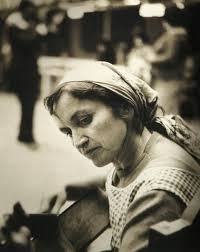 Violeta Parra
Grew up in Chillán, Chile 
Both parents played music, father Nicanor was a music teacher.  Family played in nightclubs.   (Boleros, ranchera etc.)
Encouraged by brother (Poet Nicanor Parra) to begin collecting folk music from all over Chile.  Preserved over 3000 Chilean songs, proverbs and traditions.  
Eventually put her own lyrical and musical spin on traditional forms.  
Travelled to Europe twice promoting both folk music and artwork.
Popularized the practice of “peñas” or gatherings of politicized musicians and artists.  Started La Peña de los Parra with son Angel and daughter Isabel.
Established a cultural center in a tent “La Carpa de La Reina” which eventually failed.  
Is credited with initiating the Nueva canción movement in Chile with her recordings and promotional activities.
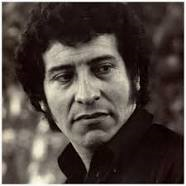 Víctor Jara
Born in Lonquén to a family of rural labourers.
Mother taught herself piano and guitar and performed folk music to supplement family income.
Later moved to Santiago and studied theatre at the University of Chile
Influenced by Parra and Yupanqui, performed regularly at Peña de los Parra.
Had a rich and varied career both as a soloist and composer/collaborator.
Was the artistic director for the group Quilapayún and contributed to some early music by Inti-Illimani.
Contributed to the Allende government and was later taken prisoner in the National Stadium and killed shortly following the coup.
Quilapayún
Name means “three beards” in mapudugdun.
Formed in 1965 by brothers Julio & Eduardo Carrasco 
Advised and influenced by Angel Parra and Víctor Jara who was their music director between 1966-1969
Songs integrated Chilean and other Latin American rhythms. 
Was on tour in Europe during the 1973 coup, remained in France in exile.  Continued playing and collaborating with other artists such as Roberto Matta.
Group changed members several times while in exile and eventually dissolved.
Inti-Illimani
Founded in 1967 by a group of students at the Universidad Técnica del Estado (USACH)
Original founders included Horacio Durán, Pedro Yáñez and Jorge Coulón and later Horacio Salinas
Recorded in 1970 Canto al Programa putting to music the aims of the Allende government. 
Released Viva Chile! In 1973 while in exile. Album contains hymns of the UP   
Group was touring in Europe during coup, remained in Italy and continued recording. 
Returned to Chile in 1988 to contribute to the “No” campaign.  Recorded several albums afterwards which show changes in style (Incorporation of other Latin Music styles, Jazz, bolero etc.)
Still tours, though as of 2004 group split into two with disputes over name.
During the Dictatorship
Because of Nueva Canción’s close relationship to the Unidad Popular, artists who weren’t killed (Jara) were censored or sent into exile.
Bowlderized versions of Nueva Canción music were sometimes available (free market), but performances were banned up until the mid 1980’s
Groups continued to record in exile, collaborated with musicians in Europe and the United States to bring attention to the Chilean situation.
Peñas were held underground by members of the Agrupación de Familiares de los Detenidos-Desaparecidos and other opposition groups starting in the late 1970’s and continuing into the 1980’s where Nueva Canción style continued to thrive.
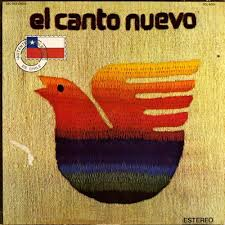 Canto Nuevo
Canto Nuevo came out of Nueva canción and featured members of the same bands along with younger musicians from the universities.  

Stylistically, canto nuevo incorporated some elements of folklore and fused them with bossanova, rock and jazz.

Politically, the songs were oppositional to the regime, romanticizing the Allende era and promoting socialist ideals 

Canto nuevo artists promoted themselves through peñas, which were held in places such as university campuses, church basements and cafes.   

Canto Nuevo was also able to get radio airplay despite censorship through some radio stations such as Radio Galaxia.
Isabel Alduante: debuted in 1977, recorded two songs considered “anthems” of the Canto Nuevo movement “Yo te nombro libertad” and “palomo”.  Combined music, poetry and theatre in performances.  

Osvaldo Torres:  Founding member of the group “Illapú”, separated from the group in 1978 and performed solo in peñas.

Santiago del Nuevo Extremo:  Formed in Santiago in 1978 by Luis LeBert, Pedro Villagra and Jorge Campos, students at the University of Chile.  Group began as folklorists and switched to Latin American Fusion in the nineties.

Sol y Lluvia:  Formed by Charles and Amaro Labra in 1975. Following the brothers’ detention by the military in 1978, independently recorded a cassette of protest songs “Canto + vida” in 1981.  Group gained renown playing in universities.  Politics more aligned with Christian democrats (non-socialist)
Choose a song that you liked the most and discuss what you like about it?


Discuss Violeta Parra's influence on the Nueva Cancion movement and on Latin American music as a whole?

How would you characterize the relationship between music and poetry in the Nueva Cancion/Canto Nuevo movements? And what does that tell you about the relationship between high and popular culture in Latin America?


Based on what we listened to, how does Canto Nuevo distinguish itself from Nueva Cancion?